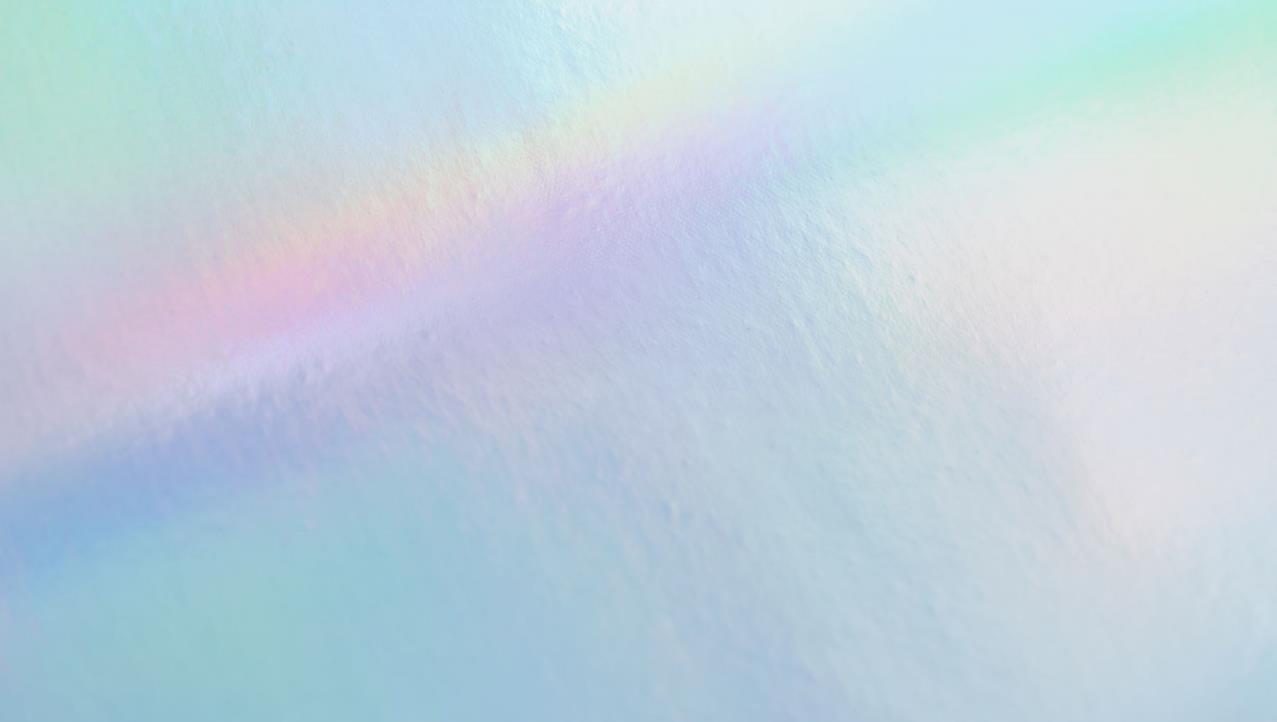 Національний університет біоресурсів і природокористування України
Кафедра будівництва
Презентація теми 3
 «ТРАНСПОРТНІ РОБОТИ  В БУДІВНИЦТВІ»


                         
                                           Лектор: Валентина Михайлівна Бакуліна
Зміст                     1.  Класифікація будівельних вантажів, різновиди транспорту                     2.  Обґрунтування вибору транспортного засобу                    3.  Безрейковий транспорт                    4.  Рейковий транспорт                     5.  Тракторний, водний і повітряний транспорт                     6.   Спеціальні різновиди горизонтального транспорту                    7.   Навантаження-розвантаження будівельних вантажів                     8.   Контейнеризація  та пакетування  вантажів                     9.  Транспортування будівельних матеріалів і конструкцій                      10.  Комплексна механізація вантажно – розвантажувальних робіт
Класифікація будівельних вантажів
Будівельний вантаж - елементи, що перевозять для зведення споруди
Класифікація будівельних вантажів

– сипкі – пісок, щебінь, гравій, ґрунти, будівельне сміття; 
– порошкоподібні – цемент, вапно, гіпс, крейда; 
– тістоподібні – бетонна суміш, розчин, вапняне тісто; 
– дрібноштучні – цегла, дрібні блоки, бутовий камінь, асфальт в плитках, бідони
 з фарбою, вантажі в ящиках і мішках; 
– штучні – віконні та дверні блоки, залізобетонні панелі й плити; 
– довгомірні – залізобетонні й сталеві колони, ферми, труби; 
– великооб’ємні – санітарно-технічні кабіни, блок-кімнати, блоки ліфтових шахт,
   великогабаритні контейнери;
– рідкі – бензин, гас, мастильні матеріали;
        – великовагові – залізобетонні елементи значної маси, технологічне обладнання,
          будівельні машини,
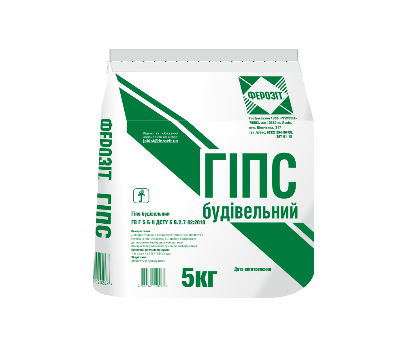 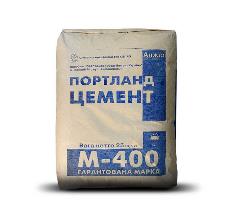 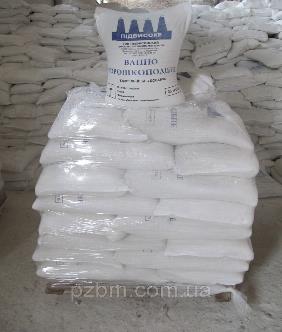 ПОРОШКОПОДІБНІ
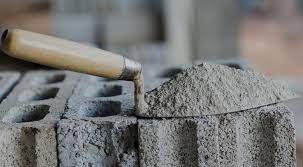 СИПКІ
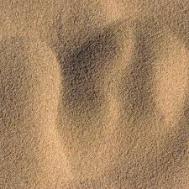 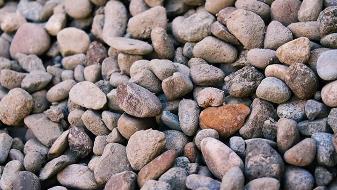 ТІСТОПОДІБНІ
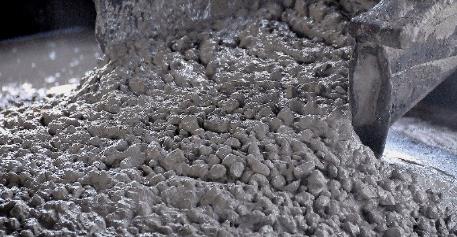 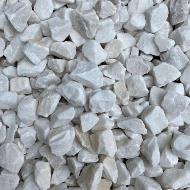 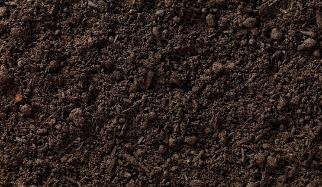 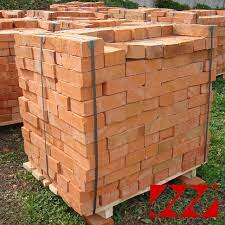 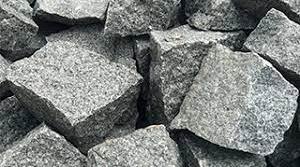 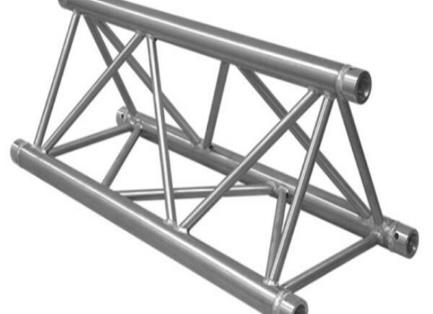 ДРІБНОШТУЧНІ
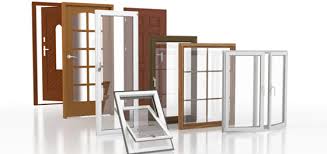 ДОВГОМІРНІ
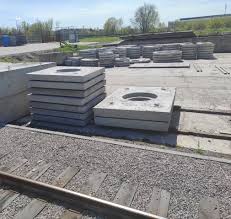 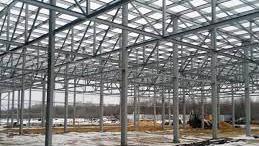 І
ШТУЧНІ
ШТУЧНІ
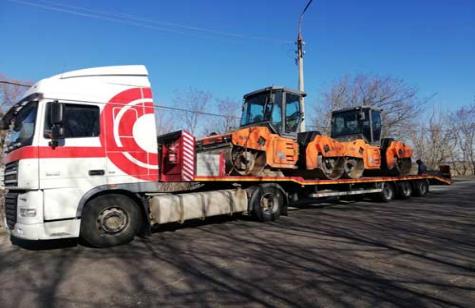 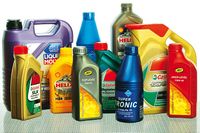 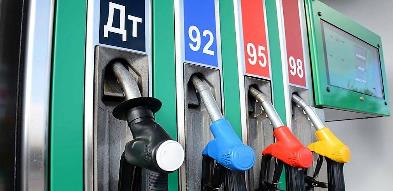 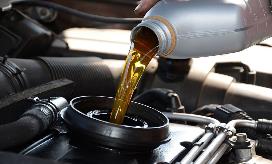 РІДКІ
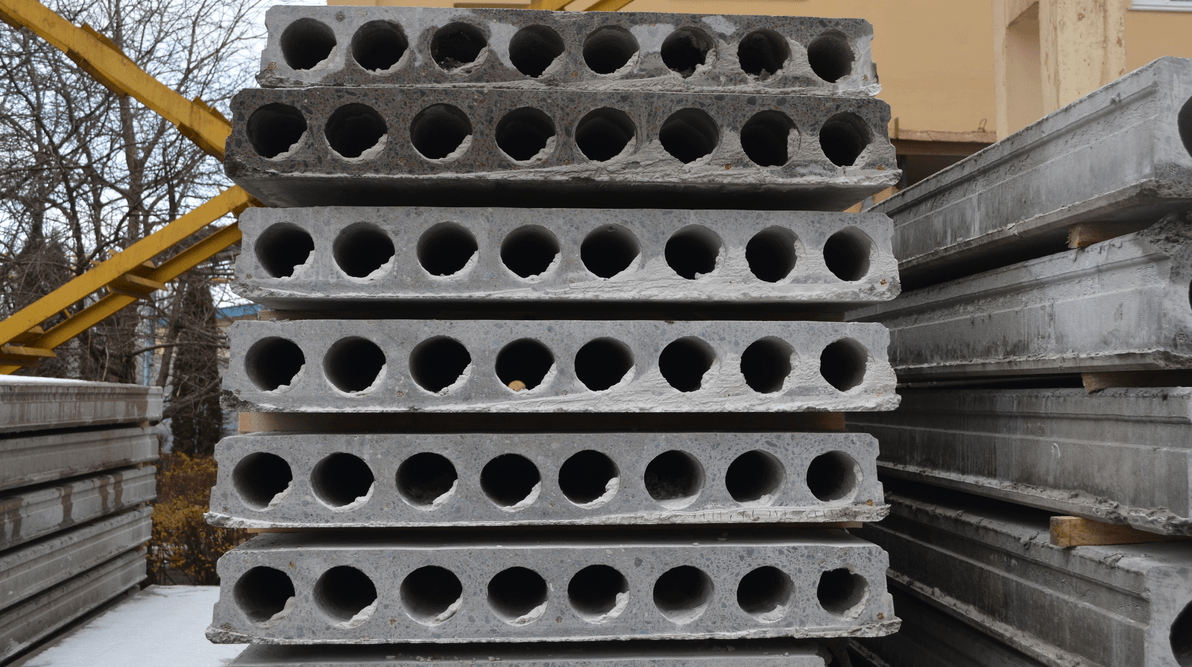 ВЕЛИКООБ´ЄМНІ
ВЕЛИКОВАГОВІ
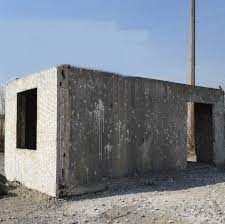 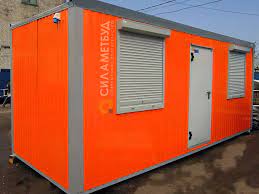 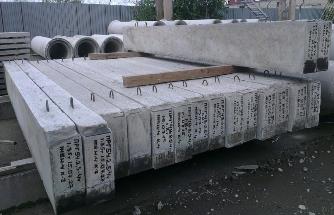 Технічні засоби будівельного транспорту розрізняють:
• за відстанню дії.
1. будівельні - баштові крани, навантажувачі, конвеєри
2. загального призначення-автомобілі, залізничні вагони, самохідні крани
• за характером дії
циклічні - автомобілі, навантажувачі, крани 
безперервні - стрічкові транспортери, шнеки, спеціальні насоси 
• за видом шляху – безрейкові, рейкові, водні, повітряні, трубопровідні засоби; 
• за видом тяги 
з автономними двигунами
з двигунами, які працюють від зовнішніх енергетичних джерел;
причіпні
гравітаційні (спускові лотоки, бункери); 
• за напрямком руху 
для горизонтального переміщення (автомобілі, залізничні вагони тощо),
для вертикального (підйомники, спускні лотоки)
вертикально-горизонтального переміщення (баштові крани, бетононасоси) вантажів; 
 • за спеціалізацією - цементовози, гудронатори, панелевози, фермовози, колоновози; 
• за суміщенням 
засоби, призначені тільки для перевезення вантажів 
засоби, які разом з переміщенням здійснюють і технологічні операції
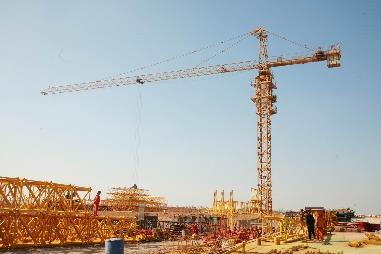 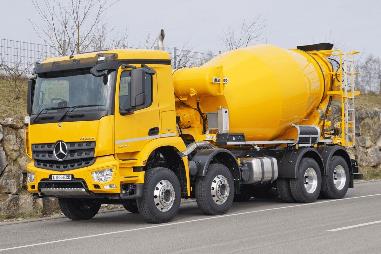 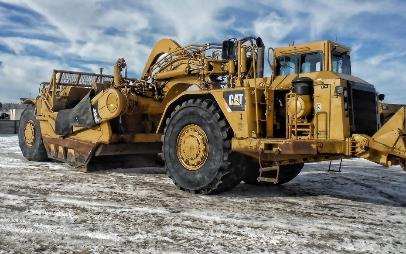 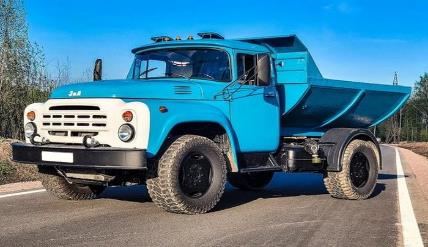 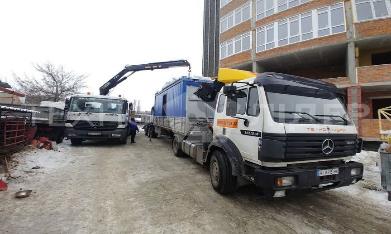 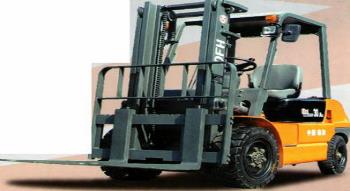 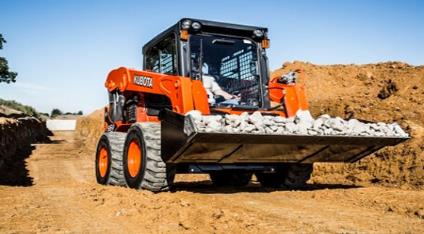 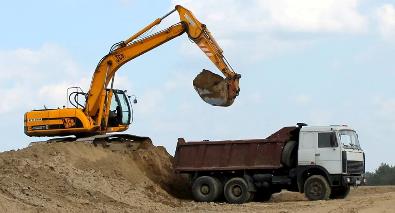 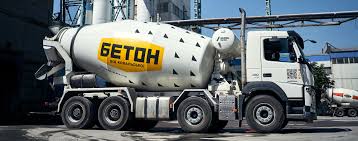 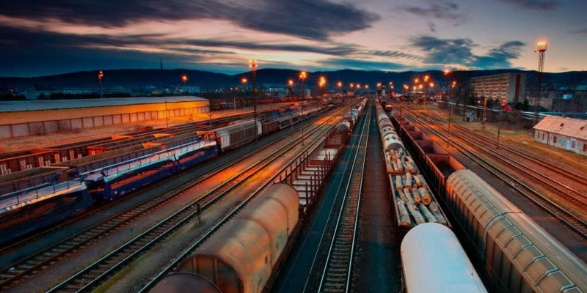 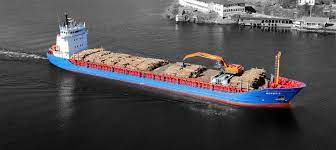 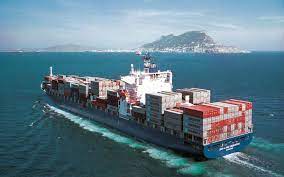 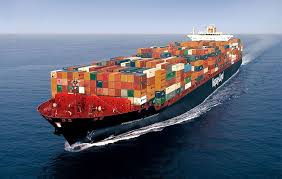 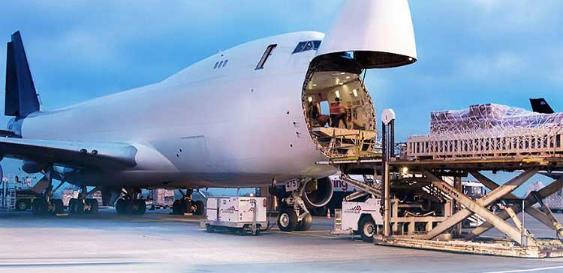 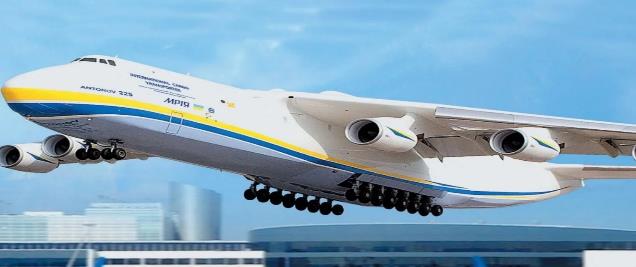 Обґрунтування вибору транспортного засобу
Вибір транспортних засобів залежить від багатьох факторів: виду вантажу, що перевозиться – штучні, сипкі чи рідкі матеріали; розмірів і маси конструкцій і деталей – довгомірні, плоскі, тонкостінні елементи; способу транспортування – в горизонтальному, вертикальному чи похилому положенні; габаритів просторових елементів; дальності та допустимої швидкості транспортування вантажу; способу розвантаження привезеного вантажу; виду дороги, її стану й величини повздовжнього ухилу, температури перевезеного матеріалу й зовнішнього повітря; умов транспортування – відкритим чи закритим способом
Безрейковий транспорт
Різновидами безрейкового транспорту є автомобільний і тракторний. 

Використовують два різвиди автомобільного транспорту: двигун і бункер переміщення вантажу – кузов поєднані, двигун і кузов розділені – тягачі з причепами та напівпричепами.
Автомобілі бортові або загального призначення: будівельних вантажів – цегли, збірних залізобетонних конструкцій, пакетованих матеріалів, продукції деревообробних підприємств
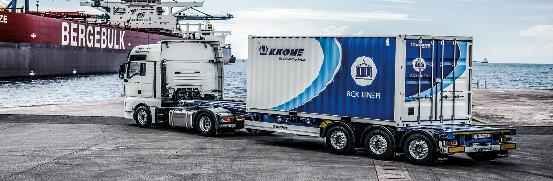 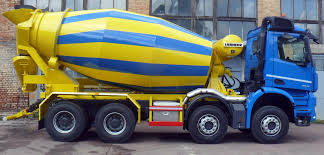 РЕЙКОВИЙ ТРАНСПОРТ
типи бункерів для переміщення вантажів:
– криті вагони: випускають з бічними люками, дверними отворами і розсувним дахом, що ґарантує перевезення різноманітних будівельних вантажів;
 – піввагони: перевозять сипкі, довгомірні та інші будівельні вантажі; можуть мати люки в підлозі, бічних і торчакових стінках, одно- або двосхильну підлогу; 
– платформи: перевозять залізобетоні вироби, лісоматеріали, устаткування;
– криті вагони-хопери: транспортують цемент, вапно та інші порошкоподібні вантажі, що потребують захисту від атмосферних опадів. 
 – цистерни: перевозять цемент та інші сипкі й наливні вантажі. Кузов становить собою ємність циліндричної форми, обладнану верхнім (завантажувальним) і нижнім (розвантажувальним) зливами;
 – вагони-самоскиди (думпкари): транспортують щебінь, гравій, пісок, глину, інші сипкі вантажі і породи. Вони можуть розвантажуватися на бік за допомогою повздовжніх бортів, які піднімаються й відкидаються, або шляхом перекидання самого вагона;
 – вагони спеціалізованого призначення: перевозять певні вантажі за складних умов. Їхні ходові частини посилюють, оскільки навантаження на них збільшуються.
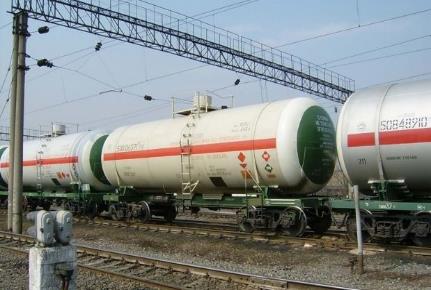 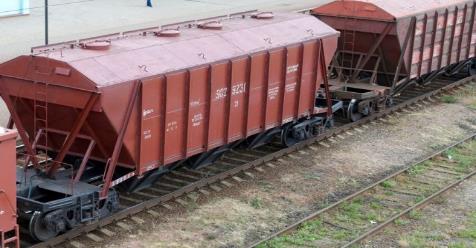 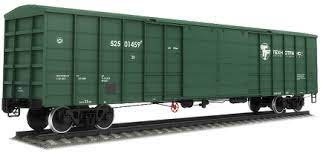 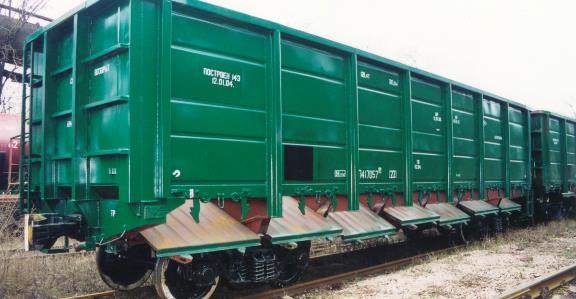 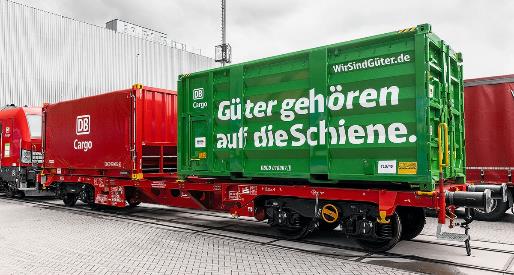 ТРАКТОРИ, ВОДНИЙ І ПОВІТРЯНИЙ ТРАНСПОРТ
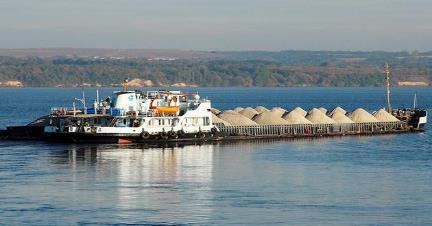 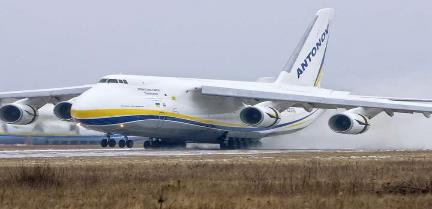 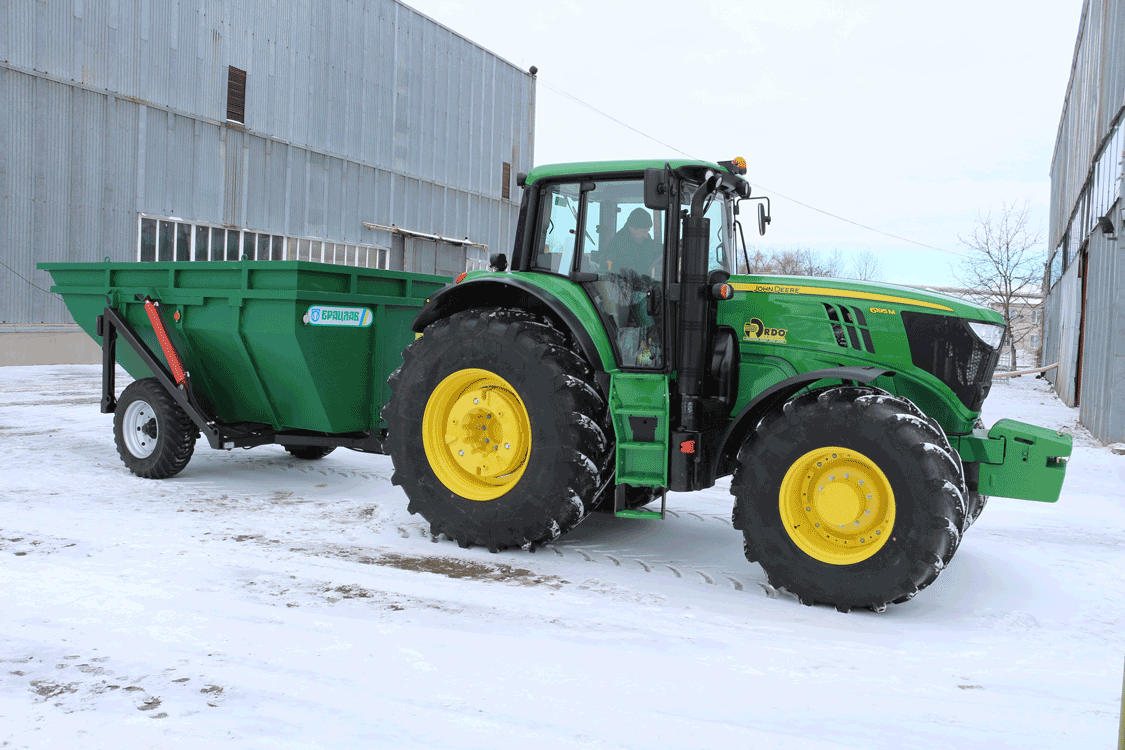 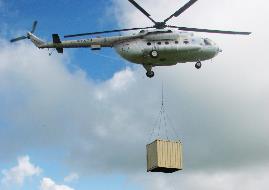 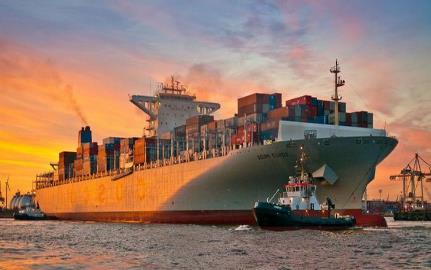 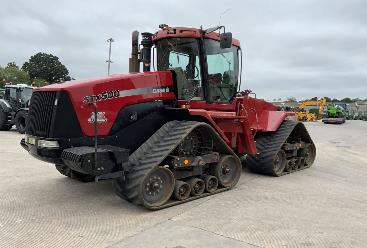 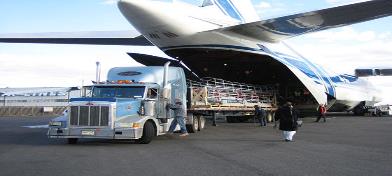 Спеціальні різновиди горизонтального транспорту
Горизонтальним транспортом вважають як спеціалізований автомобільний і залізничний транспорт, так і той, що використовують в особливих умовах будівництва – під час транспортування матеріалів через яри, річки, крутими схилами гір. 

Автобетонозмішувачі призначені для транспортування і доставляння споживачеві віддозованих компонентів і готової бетонної суміші, приготування бетонної суміші (рухомої й малорухомої) під час перевезення або після прибуття на будівельний майданчик
Навантаження-розвантаження будівельних вантажів
Транспортування будівельних вантажів передбачає навантаження на місці відправлення і розвантаження на місці прибуття. 

Процеси навантаження - розвантаження на сьогодні повністю механізовані. 
Для цього використовують машини й механізми загального та спеціального призначення. 
За принципом роботи всі механізми для навантажувальнорозвантажувальних робіт поділяють на дві групи: які працюють самостійно і які є частиною конструкції транспортних засобів. 
До першої групи механізмів належать усі типи кранів, навантажувачі циклічної та безперервної дії, механічні лопати, пересувні стрічкові конвеєри, пневматичні розвантажувачі тощо. 
До другої групи – автомобілі-самоскиди, транспортні засоби з саморозвантажувальними платформами, автономні засоби для саморозвантаження й навантаження тощо.
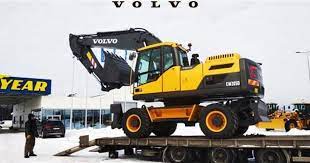 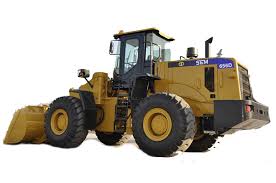 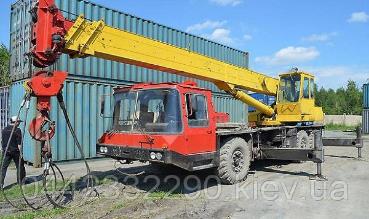 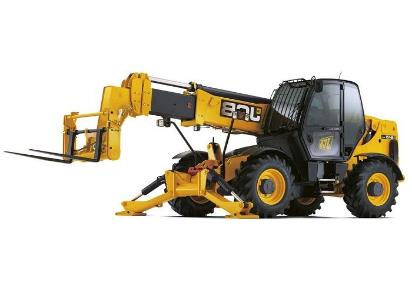 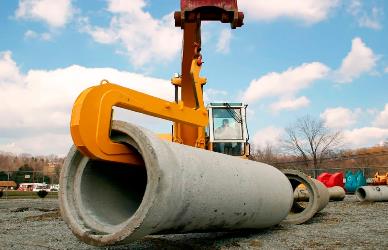 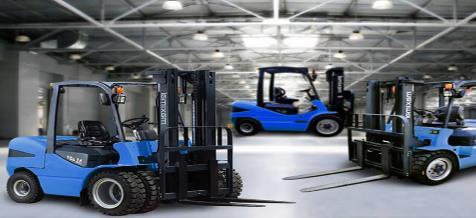 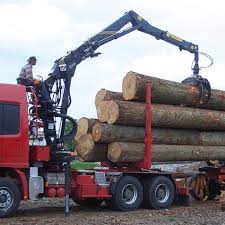 КОНТЕЙНЕРИЗАЦІЯ ТА Пакетування вантажів
Контейнер – це інвентарний багаторазового використання пристрій або об’ємна місткість, яка дає змогу транспортувати багажі без допоміжної тари та виконувати вантажні процеси механізованим способом
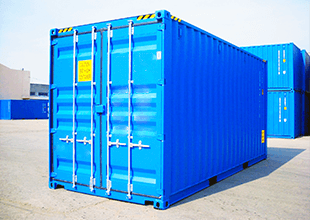 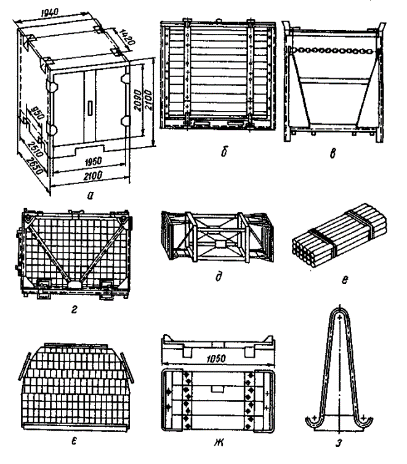 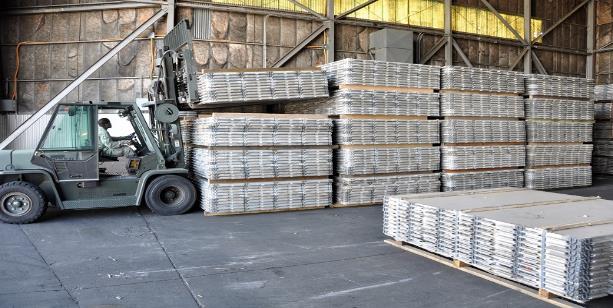 ТРАНСПОРТУВАННЯ БУДІВЕЛЬНИХ МАТЕРІАЛІВ І КОНСТРУКЦІЙ
Усі перевезення будівельних вантажів класифікуються за: 

 - галузевою ознакою: розрізняють перевезення, пов’язані з 
   обслуговуванням підприємств будівельної індустрії, та перевезення,
   пов’язані із забезпеченням матеріалами і конструкціями будівельних
   майданчиків; 
 - взаємозв’язками з основним виробництвом – зовнішні і внутрішні; 
 - призначенням – загальні і технологічні.
КОМПЛЕКСНА МЕХАНІЗАЦІЯ ВАНТАЖНО-РОЗВАНТАЖУВАЛЬНИХ РОБІТ
Комплексна механізація вантажно-розвантажувальних робіт передбачає організацію роботи, при якій усі основні процеси та операції завантаження і розвантаження транспортних засобів виконуються комплексом спеціальних машин. Завантаження і розвантаження транспортних засобів у будівництві переважно здійснюється за допомогою самохідних кранів різних типів. Для роботи зі штучними і сипкими вантажами використовуються навантажувачі